AMİR TARAFINDAN EVRAK DAĞITIM
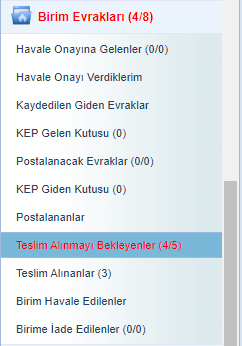 GELEN EVRAK